QUEENS COLLEGE OF ARTS AND SCIENCE FOR WOMENPUNALKULAM,near Thanjavur, PUDUKKOTTAI DISTRICT.
Dr. P. Sujatha, Ph.D
SUBJECT: PRINCIPLES OF HOSPITAL ADMINISTRATION - II
SUB CODE: 16SCCHA3
ASSISTANT PROFESSOR
DEPARTMENT OF HOSPITAL ADMINISTRATION
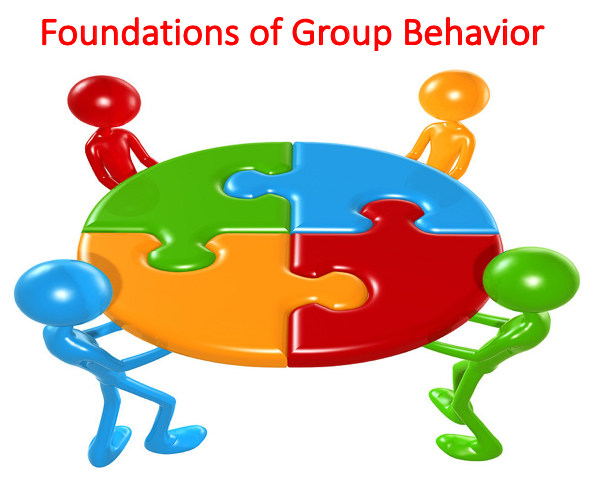 FOUNDATIONS OF GROUP BUHAVIOUR
Group: Two or more individuals, interacting and interdependent, who have come together to achieve particular objectives.
.
FOUNDATIONS OF GROUP BUHAVIOUR
TYPES OF GROUPS
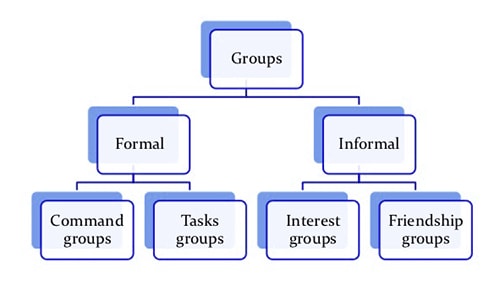 INFORMAL GROUP
An informal group can be defined as one in which three or more people decide, perhaps on an ad hoc basis, to meet on a regular or semi-regular schedule for the purpose of discussing subjects of common interest, or for the purpose of engaging in a particular activity of common interest.
FORMAL GROUPS
Formal groups are the ones that are created as per official authority, so as to fulfill the desired objective. Unlike, informal groups are formed by the employees as per their likes, interests, and attitudes.
Task group
Task Group: A group of people working together to complete a job task.
A task group can cross hierarchical command relationships.
Eg: If a college student is accused of a campus crime, dealing with the problem might require coordination among the dean of academic affairs, the dean of students, the registrar, the director of security and the student’s advisor. Such a formation constitutes a task group.
All command groups are task groups.
But all task groups are not command groups.
Command Group
Command groups are specified by the organizational chart and often consist of a supervisor and the subordinates that report to that supervisor. 

   An example of a command group is an academic department chairman and the faculty members in that department.
INTEREST GROUP
Interest group is a group of individuals that share a common interest in a specific subject and work jointly to influence public policy in its favor. Interest groups are also called pressure groups because they exert pressure on policy makers to influence public policies.
FRIENDSHIP GROUPS.
Friendship groups are formed by members who enjoy similar social activities, political beliefs, religious values, or other common bonds. ... For example, a group of employees who form a friendship group may have an exercise group, a softball team, or a potluck lunch once a month.
STAGES OF GROUP DEVELOPMENT
5 – STAGES OF GROUP DEVELOPMENT
Continue
Forming stage is a situation that members of a group don’t truly understand about their duty, regulations and rules.  The members cannot finish their job without leader or manager because they lack of confidence.  They have to be encouraged and motivate them that it can help them to feel as a significant part of a team. 

Storming stage is a situation that it often starts when team members prefer to use conflicting work styles. People may work in different ways for all sorts of reasons, but if differing working styles cause unforeseen problems, they may become frustrated.  Moving from this stage requires that the leader of team should strong ability to help all members accept each other and respect in each individual task.
Continue
Norming stage is a period that team members know one-another better, they may socialize together, and they are able to ask each other for help and provide constructive feedback. At this point a group need to provide a delegate for making agreement and consensus.

   Performing stage is that all members can achieve the duty without any problems, but they want to develop the term in regard to interpersonal development.  A leader should concentrate on developing performance of the team.

    Adjourning stage is the final task when especially a group is successful.  The leader of the team must be appreciated with the achievement and show all member that their accomplishment is so proud.  This stage help increase motivation to members to move on next thinks or another task.
GROUP STRUCTURE
Group structure
Group structure is defined as the layout of a group. It is a combination of group roles, norms, conformity, workplace behavior, status, reference groups, status, social loafing, cohorts, group demography and cohesiveness. Group Roles − The different roles a person plays as a part of the group.

Underlying pattern of roles, norms and networks of relations among members that define and organize the group.
CONTINUE
Groups are not unorganized, haphazard collections of individuals, but organized systems of interactions and relationships regulated by group structure

Three important elements of group structure:

Norms

Roles and

Networks of connections among the members
continue
Norms
Norms are implicit, self-generating, and stable standards for group behavior
Prescriptive norms set the standards or expected group behavior
Proscriptive norms identify behaviors that should not be performed
Descriptive norms define what most people do, feel, or thing in the group.
Injunctive norms differentiate between desirable and undesirable actions
Roles
Roles specify the types of behaviors expected of individuals who occupy particular positions within the group.
As members interact with one another, their role related activities become patterned (role differentiation) with
Task roles pertaining to the work of the group,
Relationship roles pertaining to maintaining relations among the members.
Status network
Most groups develop a stable pattern of variations in authority and power (e.g. status networks, chains of command) through a status differential process. 
In some instances, people complete with one another for status in group; the resulting pecking order determines who is dominant and who is submissive.
Group member’s perception of one another also determine status.
Berger’s expectation-states theory argues that group members allocate status by considering specific status characteristics and diffuse status characteristics.
Continue
When status generalization occurs, group members unfairly allow irrelevant characteristics such as: age, race, or ethnic background to influence the allocation of prestige.

   Status allocations are particularly unfair when individual who are members of stereotyped minority societal groups are also under represented in the group itself, with the most extreme case being solo status (being the only individual of that category in the group)

In many online groups the effects of status on participation are muted, resulting in a participation equalization effect.
Communication networks
A group’s communication network may parallel formally established paths, but most groups also have informal network that defines who speaks to whom most frequently.

Centralized networks are most efficient

Shaw’s concept of information saturation suggests not if tasks are too complex and require high levels of information exchange
continue
A group’s network, in addition to structuring communication, influences a variety in group and individual outcomes, including performance, effectiveness, and members level of satisfaction.


     Individuals who occupy more central positions in communication networks are often more influential than those located at the periphery. Since centralized networks have lower levels of closeness, the overall levels of member satisfaction in such groups tend to be lower.
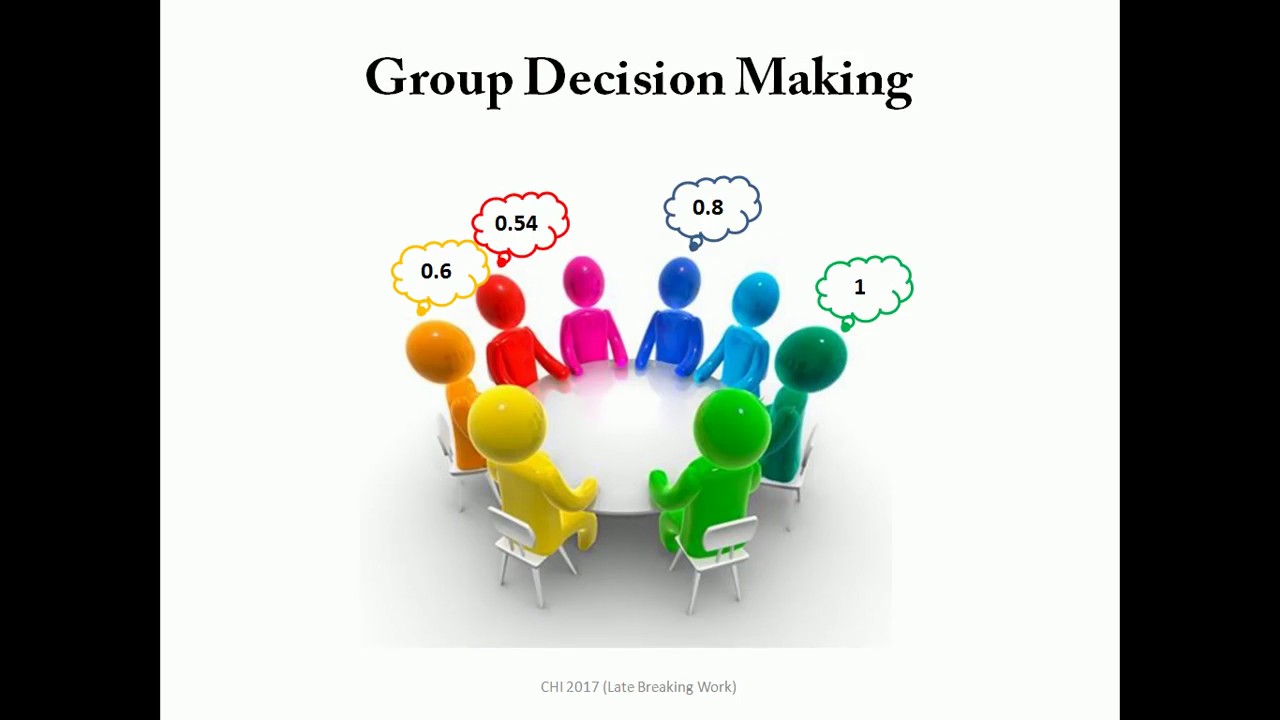 GROUP DECISION MAKING
Group Decision Making
Group decision-making (also known as collaborative decision-making) is a situation faced when individuals collectively make a choice from the alternatives before them. The decision is then no longer attributable to any single individual who is a member of the group.
ADVANTAGES OF GROUP DECISION MAKING
Compared to an individual, the groups generally have a greater knowledge, expertise, & skill base to make better decisions.

Larger number of members provide more perspectives of the problem.

With larger number of group members, the participation increases that helps reach quality decision.

Following increased participation, comprehension of final decision arrived at is usually high.
Disadvantages of Group Decision- Making
It is a time consuming process.

Influencing members usually manipulate the group decision in a direction of their interest & liking.

Sometimes decision made by the group members are simply a compromise between the various views & options offered by the group members..
CONSIDERATIONS IN GROUP DECISION MAKING
Time
Member competence
AUTONOMY AND SELF-DIRECTION
Availability of information
Group size
Degree of participation
Time
Time is a vital factor in making the decisions sound. Logically, longer the time, better are the decision. But there is the problem of procrastination. Time  factor is related to the method of approach. Where autocratic method is followed, time required is short, In contrast, it takes long time to decide if consensus approach is followed.
Member competence
Decisions are sound when members are competent and possess knowledge and skill. In the consensus approach to decision-making, all members are expected to be competent. In the autocratic model, it is only the leader who is said to be competent..
AUTONOMY AND SELF-DIRECTION
Each method assumes that the member possess specific level of freedom and motivation. The consensus approach believes that all the members have the power and the motivation, but the autocratic approach fails to recognize such an assumption. In addition, autonomy and self-direction make-decisions sound. Where member involved in decision-making enjoy the freedom and the motivation, their decisions tend to be rational and effective
Availability of information
The extent to which decision-making have the information before them, determines soundness or otherwise of the decisions. Besides, each approach to decision-making assumes a certain degree of availability of information. Information available is the least in the autocratic approach but the consensus approach assumes that vast data are available to facilitate decision-making.
Group size
Larger the size of the group more will be delay in arriving at a decision. The process is fast when there is one leader or limited number of managers, responsible for decision-making. Consensus approach assumes that the number of members is large and hence delay in decision-making. Such a hassle does not exist in autocratic approach as only one leader makes decisions.
Degree of participation
Business decisions need participation by several group members. Rarely are they made by one individual. Effective decision-making depends on whether managers involve the right people in the right ways in helping them solve problems. One model that provides guidance for practicing managers is developed by Victor Vroom and Arthur Jago . suffice it is to state that the mangers can use the model in deciding whether and in what capacity to involve others in making a decision
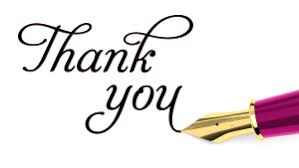